MA Center for Health Information & AnalysisCase Mix User Workgroup
May 23, 2017
Agenda
Announcements
Update on the status of Case Mix FY15/FY16
User Questions
Q&A
Case Mix FY15 Release Update
*CURRENT* RELEASE TIMEFRAMES FOR EACH FILE:
Inpatient (HIDD) 
		COMPLETE
Emergency Department (ED)  
	COMPLETE
Outpatient Observation (OOD) 
	COMPLETE
Case Mix FY16 Release Calendar
*CURRENT* RELEASE TIMEFRAMES FOR EACH FILE:
Inpatient (HIDD) 
		JUNE
Emergency Department (ED)  
	AUGUST
Outpatient Observation (OOD) 
	SEPTEMBER
Case Mix Application Process
Recap of Changes for 2017:
Now charge per year of data requested
Can now request future years of data
Future years require no DRC review, absent major changes to the project or data being requested
Can request to use data for one project for a subsequent project
Comprehensive DUAs for each organization (will cover all projects instead of multiple DUAs for each specific project)
Revised Data Release Process
Applicants can now request FUTURE YEARS OF DATA
Initial project requires Data Privacy Committee and Data Release Committee review
Additional years (up to 5 years) or release versions of data will be released upon availability and the Recipient’s completion of a Certificate of Continued Need (Exhibit B of the revised DUA)
No additional review required for these additional years of data
Normal data fees still apply
Revised Non-Gov’t Application Forms
Posted here: http://www.chiamass.gov/case-mix-application-documents/
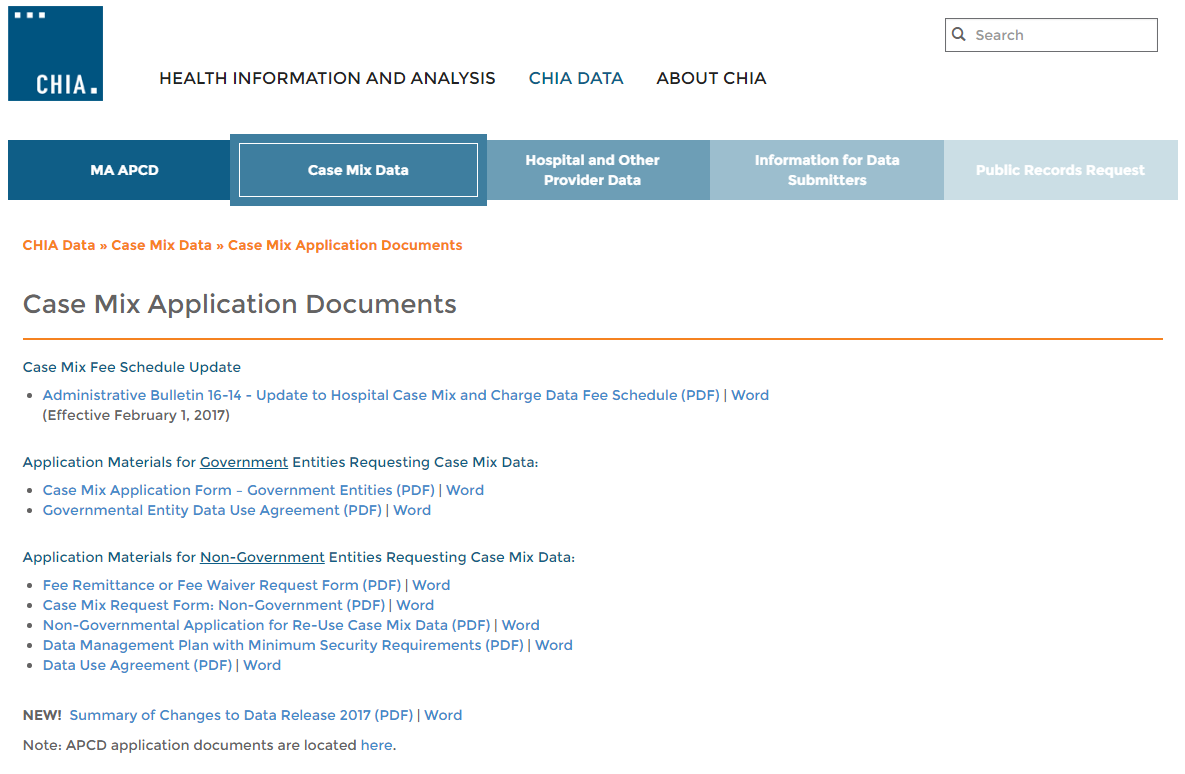 Application Reminders
Applicants should not use “de-identified” in their application in referring to the data received from CHIA.  CHIA datasets are not de-identified as the term is defined by HIPAA.
Also, make sure your IRB approval is valid for the period you intend to use the data.
Please remember your application documents must be signed by the appropriate people when you submit them on IRBNet.
QUESTIONS?
QUESTIONS SUBMITTED BY USERS
Question: What is the difference between the Primary and Secondary Payer Type and Payer Source fields in the Case Mix data and where do I find the look-up values?
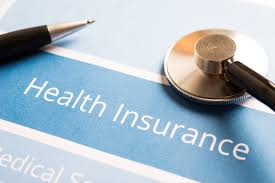 Answer: This is one of most common questions CHIA receives from first time users of the case mix data. Payer Types are 22 categories used to classify the delivery coverage
plan for health care payers in Massachusetts (see Table 1). 

In the case mix data, the Primary Payer Type and Secondary Payer Type must be compatible with Primary Payer Source and Secondary Payer Source. 

If Medicaid is one of two payers, Medicaid will be coded as the 
secondary Payer Type and secondary Payer Source unless Free Care is the
secondary type and source of payment.
Table 1. Case Mix Payer Type Codes and Definitions
Answer (continued): The Payer Source is name of the health plan or 
program through which the patient (health plan policy holder)
reimburses the health care provider.  A look-up table of Payer Source
codes and associated health plan names is available on CHIA’s website at:

http://www.chiamass.gov/assets/docs/p/case-mix/Payer-Source-Codes-2007-2017.xlsx

This online table includes 347 codes and names for health plans used in case mix data from 2007 through present.  If Medicaid is one of two payers, Medicaid is coded as the secondary source of payment unless Free Care is the source of payment. There are also certain supplemental “fill-the-gap” plans that cover parts of medical expenses and are valid only as secondary source of payment (See Table 2).
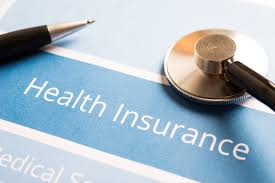 Table 2. Supplemental Plans Valid Only as Secondary Source of Payment
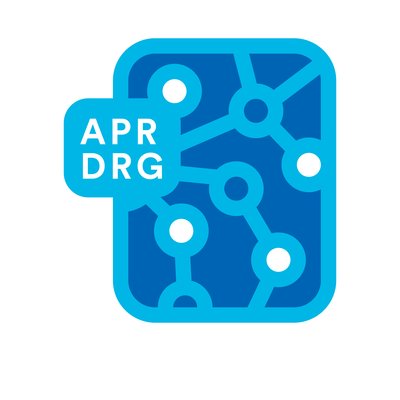 Question: What new Diagnosis-Related Group (DRG) versions will be available with FY2016 Inpatient Hospital Discharge Data?
Answer: In addition to APR-DRG Version 20.0, APR-DRG Version 26.1, APR-DRG Version 30.0,  new DRGs included will be  APR-DRG Version 34.0 and  Version 33.0 annual update to the CMS-DRG  (see Table 1 below).
Table 1. DRG Versions Available in FY2009 through FY2016 Inpatient Hospital Discharge Data
APR-DRG Version 34.0 contains all of the classifications available in previous APR-DRG versions with 7 new classification DRG classifications (see Table 2 below).
Table 2. Seven New DRG Classification Codes added to 3M’s update to APR-DRG 34
Question: Does CHIA still create DRG’s using 15 Diagnosis Codes?
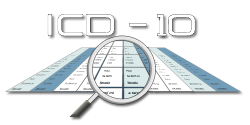 Answer:  In the FY2016 Inpatient Hospital Discharge Data, CHIA used all diagnosis codes in the discharge record to calculate the DRG in alignment with the lifting of the limit in the case mix filing specifications on the number of diagnosis codes submitted CHIA to accommodate ICD-10-CM/PCS.

CHIA IT ran several tests and found that the lifting of the limit demonstrated improved accuracy in the severity of illness and risk of mortality noted for patients with a discharge status code of 20 (expired).  Also, in comparing 15 diagnosis to unlimited diagnosis, some unspecific DRGs, such as other nervous system and related disorders, were reassigned to more clinically specific DRGs, such as multiple sclerosis and other demyelinating diseases.
Question: What is the Difference between 3-Digit and 5-Digit Population Counts?
Municipalities
Zip Codes
Answer:  Many researchers request 5-Digit ZIP for the purposes of linking with the Census ZIP Code Tabulation areas. The Census Bureau records 550 ZIP Code Tabulation Areas (ZCTA) for Massachusetts. The population for the smallest  ZCTA requires cell suppression. The largest ZCTA is 02301 (Brockton) which has a ZCTA population of 61,025.  Both the ZCTA 3-Digit and the MassGIS quarterly update from US Postal Service for Massachusetts 3-Digit ZIP Code contain 18 grouping with the largest population (1,283,942) in 021 and the smallest population (28,215) in 022 (see Table 1 below) .
Always Keep in Mind that Zip Codes Cut Across Multiple Political Boundaries
Table 1. MA 3-Digit ZIP Code Populations
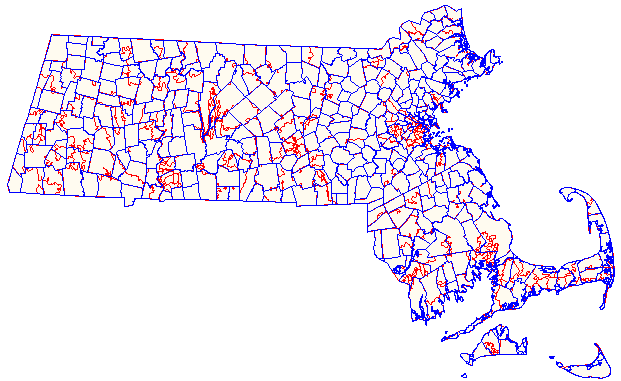 ZIP Codes generally do not show any respect for state, municipal, county, or census statistical area boundaries. They are administrative units for mail carrier routes that intertwine across political geographic boundaries like spaghetti, and are subject to continuous alteration or elimination.
Questions?
Questions related to APCD : (apcd.data@state.ma.us)
Questions related to Case Mix: (casemix.data@state.ma.us)
REMINDER: Please include your IRBNet ID#, if you currently have a project using CHIA data
Where can I find old User Workgroup presentations?
http://www.chiamass.gov/ma-apcd-and-case-mix-user-workgroup-information/
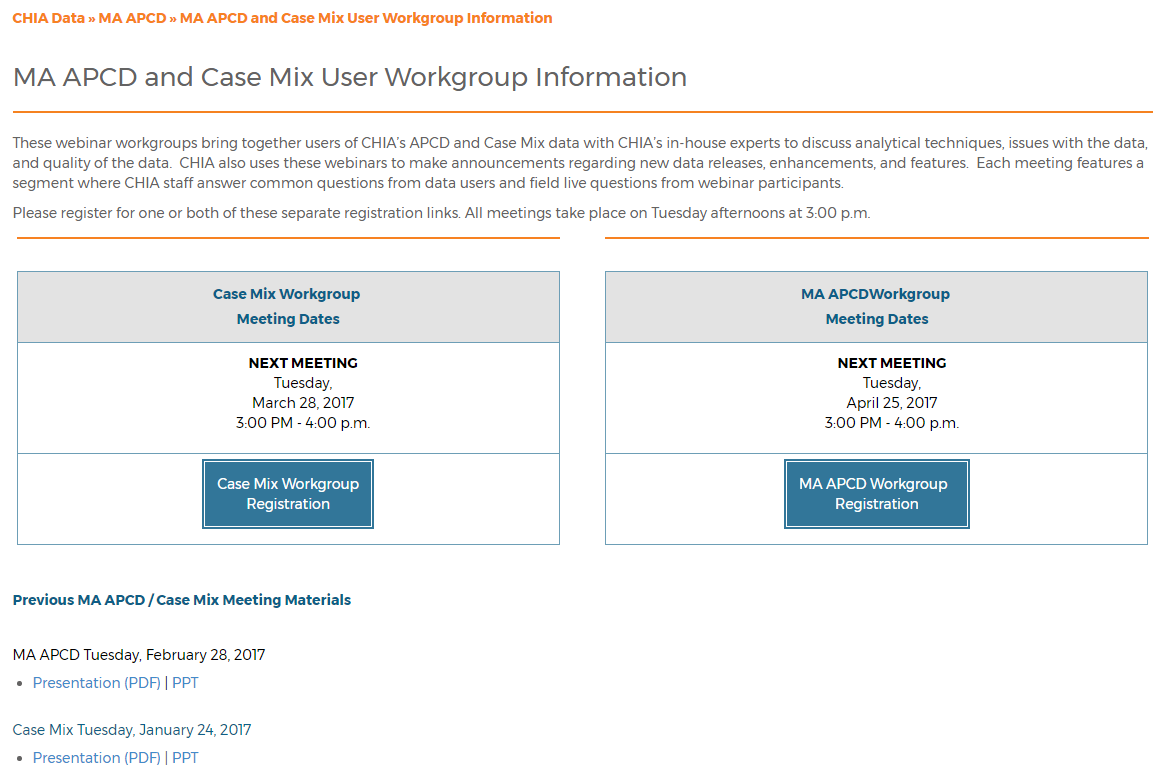 Call for Topics and Presenters
If there is a TOPIC that you would like to see discussed at an MA APCD or Case Mix workgroup, contact Adam Tapply [adam.tapply@state.ma.us]

If you are interested in PRESENTING at an MA APCD or Case Mix workgroup, contact Adam Tapply [adam.tapply@state.ma.us]
You can present remotely from your own office, or in-person at CHIA.